Základní škola a Mateřská škola, Šumná, okres ZnojmoOP VK 1.4 75022320Tematický celek: Výchova k občanství II. stupeňNázev a číslo učebního materiáluPrávo v EvropěVY_32_INOVACE_06_03Tomáš ZezulaAnotace: Hlavní evropské orgány – zákonodárné, výkonné, soudní, kontrolní, poradní, finančníMetodika: prezentace slouží k předvedení na interaktivní tabuli
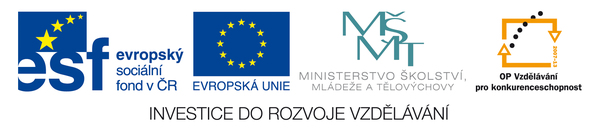 Právo v Evropě
Vstupem naší země do EU jsme se zavázali řídit se i právním systémem EU.

Členské země jsou povinny se schválenými právními předpisy EU řídit a respektovat je.
Strategie rozhodování
EVROPSKÁ  RADA

Hlavní politický orgán EU
Tvoří ji hlavní představitelé států nebo vlád členských zemí
Schází se minimálně 2x do roka 
Zasedání se účastní i předseda Evropské komise
Dává podněty pro další rozvoj EU
Legislativa a řízení
EVROPSKÝ PARLAMENT

Přímo volený demokratický orgán
Schází se jeden týden v měsíci na zasedání ve Štrasburku
Podílí se na tvorbě právních norem
Zastupuje zájmy občanů EU
2. RADA EU – Rada ministrů
Hlavní zákonodárný a výkonný orgán
Každý členský stát – 1 zástupce – zpravidla ministr
Předsednictví se střídá po 6 měsících
Složení Rady se mění podle tématu, kterým se právě zabývá – jednou se schází ministři zemědělství, jindy průmyslu atp.
Hájí zájmy mateřských zemí
Rozvíjí bezpečnostní politiku
3. EVROPSKÁ KOMISE
Výkonný orgán
Rozhoduje se na základě konsenzu (shody)
Schvalována Evropským parlamentem
Komisaři skládají přísahu věrnosti EU a jsou povinni konat výhradně v její prospěch
Kontroluje, zda členské země plní rozhodnutí Rady EU
Je iniciátorem tvorby zákonů
Zastupuje zájmy EU
Poradní orgány
HOSPODÁŘSKÝ A SOCIÁLNÍ VÝBOR

Sleduje fungování jednotného trhu a upozorňuje na jeho případné poruchy

VÝBOR REGIONŮ

Umožňuje zástupcům lokální a regionální samosprávy vyjádřit svůj názor na opatření EU, která se jich dotýkají
Kontrolní a soudní orgány
EVROPSKÝ SOUDNÍ DVŮR
Kontroluje zákonnou oprávněnost rozhodování Rady EU a Evropské komise a nese odpovědnost za jednotnost výkladu a uplatňování práva EU

ÚČETNÍ DVŮR
Přezkoumává účetnictví, právoplatnost a řádnost všech finančních operací EU a kontroluje hospodárné využívání jejích finančních prostředků
Finanční instituce
EVROPSKÁ CENTRÁLNÍ BANKA
Stará se o měnovou politiku a stabilitu cen v rámci EU

EVROPSKÁ INVESTIČNÍ BANKA
Jedná o půjčkách pro kapitálové investice podporující vyrovnaný ekonomický rozvoj a integraci Evropy
Zdroje:
Janošková D., Ondráčková M. Občanská výchova 9, učebnice pro základní školy a víceletá gymnázia, 1. vydání, Plzeň, Nakladatelství Fraus, 2006, ISBN 80-7238-528-3

Janošková D. Ondráčková M. Občanská výchova 9, příručka učitele pro základní školy a víceletá gymnázia, 1. vydání, Plzeň, Nakladatelství Fraus, 2007, ISBN 978-80-7238-529-4